Les Recommandations des Hépatants
Plénière du COREVIH Bretagne
Vannes – 7 Mai 2015
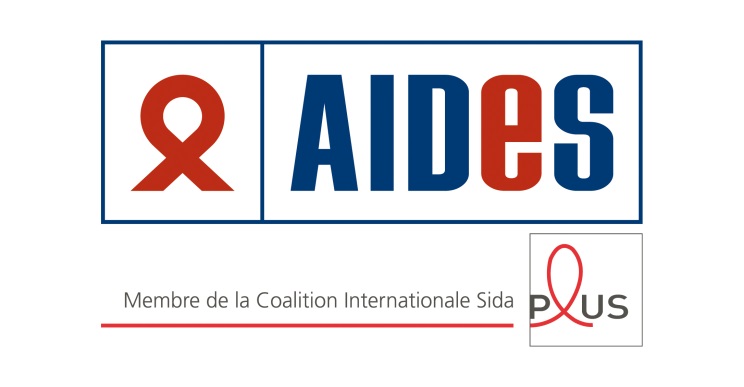 Ronan BERNARD
Président AIDES Bretagne
Préambule
Ces recommandations sont issues des : 
De Week-end santé hépatites organisés par AIDES
En 2014, Aides mobilise des Hépatant-e-s à travers des week-ends santé sur les hépatites virales dans chaque région de AIDES (6/7) : Bretagne regroupée avec PDL et Centre
Financement via GILEAD
Méthodologie commune, qui permet de mobiliser davantage d’Hépatant-e-s qu’aux Universités (HEP’S)
Synthèse en cours de finalisation 
De Groupes d’Hépatants locaux
Reco Soignants/Soignés
Etre écouté (mettre le malade au cœur du système du soin)
Etre mieux informé (résultats d’analyses, nouveautés thérapeutiques, etc.)
Partager des temps dédiés aux questions d’observance ( hors consultation –  ETP) et à l’objectif de soin (est-il le même que celui du médecin ?)
Avoir une réelle transversalité entre tous les acteurs autour du soin pour une meilleure coordination et une prise en charge globale afin d’améliorer la qualité de vie
Bénéficier d’une prise en charge globale afin d’être acteur de sa santé, maintenir ses projets de vie et gagner en autonomie
Expérimenter des consultations conjointes hépato/psy et (ou)  hépatologue/dermatologue + l’ETP collectif
Vie Quotidienne & Parcours de Soin
Simplifier & coordonner les demandes administratives dans le parcours de soin médical / social, intra / extra hospitalier
Pouvoir parler des hépatites, des craintes et des risques de contamination en impliquant l’entourage
Avoir une meilleure connaissance de nos droits pour une égalité dans l’accès aux soins
Assouplir les conditions d’accès au titre de séjour pour raisons médicales, le conserver après une éventuelle évolution de l’état de santé et améliorer l’accueil en préfecture
Avoir un investissement sérieux des médecins pour remplir les certificats médicaux administratifs en tenant compte des effets indésirables ressentis
Revaloriser les minima sociaux et élargir les conditions d’accès aux soins
Anticiper et préparer l’après guérison : droit au séjour pour soin, AAH
Prendre en compte le contexte de l’emploi (discriminations, arrêt de travail pour traitement, (re)prise d’emploi)
Thérapeutique et Traitements
Disposer d’informations exhaustives sur l’arrivée des nouveaux traitements et les effets indésirables potentiels afin d’être impliqué dans le choix des traitements et leur initiation
Favoriser l’accès pour tous aux nouveaux traitements 
Appliquer et faire évoluer les recommandations du rapport Dhumeaux
Demander la baisse des prix et la fabrication de génériques
Diffuser des campagnes d’incitation au dépistage VHB/VHC et à la vaccination VHB
Vie Affective et Sexuelle
Mettre en place des campagnes de médiatisation ciblées sur la famille, l’entourage, le conjoint pour expliquer les modes de transmission, l’évolution de la maladie, l’entrée dans le soin, l’échec et le succès thérapeutique.
Avoir accès à des informations fiables et scientifiques pour adapter mes stratégies de prévention / réduction des risques en santé sexuelle
Disposer d’un espace dédié pour parler et être écouté sur ma vie sexuelle et affective.
Mettre en œuvre une enquête nationale sur la vie affective et sexuelle des hépatants
Intégrer les questions de sexualité à la consultation avec l’hépato
Changer l’image des hépatites par une campagne de communication
Co-infection
Mettre en place des programmes d’ETP qui prennent en compte la co-infection
Mettre en place de consultations multidisciplinaires avec un suivi régulier
Etablir un plan de priorité en fonction des résultats d’examens en tenant compte du soigné, de sa vie quotidienne
Avoir le libre choix des médecins sans perdre l’éventuel bénéfice d’une coordination de soins
Consommateurs de produits psychoactifs
Avoir le même accès aux soins que tout à chacun sans être pénalisé par nos pratiques
Accorder une confiance similaire à celle octroyée aux autres patients 
Proposer naturellement le prélèvement coopératif
Appliquer les recommandations Dhumeaux relatives aux CPP
Avec Qui ?
Associations (Aides, TRT-5, Coalition Plus, Comède, AFR, AFEF, SOS hépatites, CISS)
Cadres hospitaliers (direction des soins)
Entourage
Hépatants
Médecins
Conseil de l’ordre
Corevih
Etat et administrations concernées (ANSM, CEPS, HAS, ARS, préfectures, DGS, ministère de la santé, CPAM, CAF, MDPH)
Professionnels médicaux et sociaux
Médias, La Poste
Réseaux sociaux
Auprès de Qui ?
Equipe soignante : médecin généraliste, hépatologue, infectiologue, IDE ETP, autres IDE, kiné, psychologue
Entourage
Travailleurs sociaux
Grand public
Gouvernement et administrations concernées (ANSM, CEPS, HAS, ARS, préfectures, DGS, ministère de la santé, CPAM, CAF, MDPH)
Hépatants
Laboratoires pharmaceutiques
Groupe d’experts rapport Dhumeaux
En Conclusion
Ne pourrait-on pas commencer à répondre aux besoins des hépatants en développant régionalement des espaces d’échanges et de réflexion entre les hépatants, les représentants d’usagers, les soignants, les paramédicaux, les personnes qualifiées ?

Qu’en pensez-vous ?
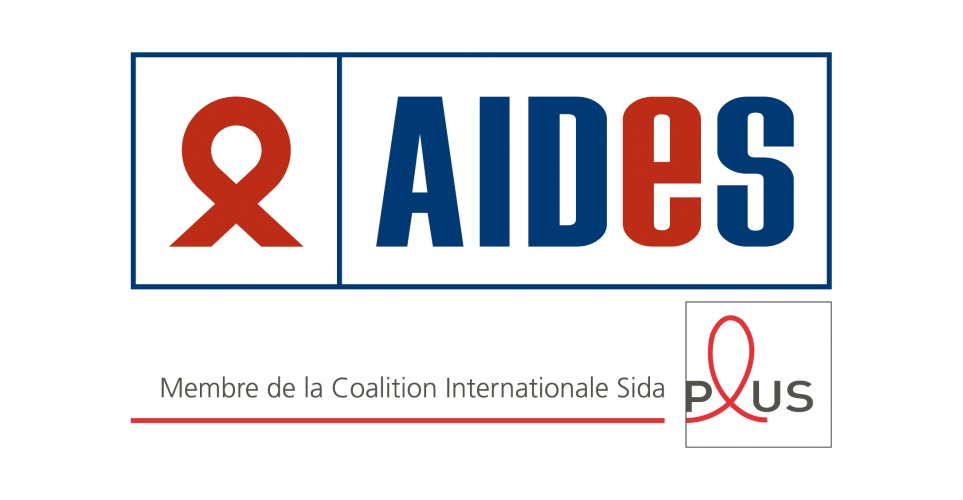 Merci de votre attention !